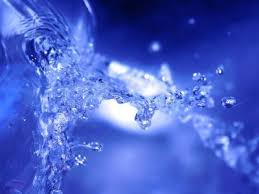 იონების ელექტრომიგრაცია სისტემაში ხსნარი-მემბრანა-ხსნარი
იონების ელექტრომიგრაცია სისტემაში ხსნარი-მემბრანა-ხსნარი
ქიმიის დეპარტამენტის ასისტ. 
პროფ. თინა ხარებავა
ქიმიის დეპარტამენტის ასისტ. 
პროფ. თინა ხარებავა
თემის აქტუალობა
მანგანუმისა და რკინის იონებით დაბინძურებული  წყლები  ეკოლოგიურად აბინძურებს გარემოს ;
 ამ იონების მომატებული რაოდენობა მოქმედებს ადამიანის ჯანმრთელობაზე;
 მანგანუმ- და რკინაშემცველი წყლების  გაწმენდის  პრობლემა
ბუნებრივ წყლებში მანგანუმის შემცველობა
მდინარის წყლებში –1-160 მკგ/დმ3, 
 ზღვის წყლებში-საშუალო მნიშვნელობა შეადგენს 2 მკგ/დმ3, 
 გრუნტის წყლებში n102-n103 მკგ/დმ3.
მდინარე ყვირილა საჩხერესთან
მდინარე ყვირილა ჭიათურასთან
მდინარე ყვირილა ზესტაფონთან
მძიმე მეტალების შემცველობა, მგ/ლ (მდ.ყვირილა)
ჭიათურასთან

                Mn                        Pb                        Fe                 Cu                Ni
               42,6                      0,28                     2,88               10,3             0,81

                                      ზესტაფონთან 

               Mn                  Pb               Cd                 Cu                Ni            C o
              98.3                 0.63            0,042            1,65              2,25          0,14
მანგანუმის იონების გავლენა ადამიანის ჯანმრთელობაზე:
მანგანუმის მომატებული რაოდენობა აზიანებს:

   ცენტრალურ ნერვიულ სისტემას;
   გულ–სისძარღვთა სისტემას:                
    პარენხიმატოზურ ორგანოებს.
მანგანუმის  ნაერთებით  მოწამვლა

საწყის სტადიაზე -  შეიმჩნევა ძლიერი დაღლილობა, სისუსტე, ძილიანობა, ტკივილები თავის,   კიდურების, წელის არეში, მადის დაკარგვა, ღვიძლის მცირე გადიდება, შარდში ურობილინის არსებობა: 
 მეორე სტადიაზე -  შეიმჩნევა მოძრაობის შენელება, სიარულის მოშლილობა, შარდის გამოყოფის  დარღვევა, სქესობრივი სისუსტე, უძილობა, მოძრაობის ძლიერი შებოჭვა, ავადმყოფები კარგავენ ფართო ნაბიჯებით სიარულის უნარს;
მესამე სტადიაზე  -  ვითარდება ღრმა ორგანული ცვლილებები ნერვულ სისტემაში, მოძრაობა ძლიერ შებოჭილია, ავადმყოფები დადიან მოკლე ნაბიჯებით, მოძრაობა შენელებულია,  ხმა ხდება ყრუ, საუბარი – მონოტონური,  ემოციას მოკლებული.
მანგანუმის  ბიოლოგიური როლი   ცოცხალი ორგანიზმებისათვის.
სასიცოცხლოდ აუცილებელი მიკროელემენტია;

მოქმედებს  ორგანიზმში ცილების, ცხიმების და ნახშირწყლების მიმოცვლის პროცესებზე;

  აუცილებელია მრავალი დაავადებების დროს (რევმატოიდური ართრიტი, შაქრის დიაბეტი, ანემია და სხვა)
მანგანუმის მნიშვნელობა მრეწველობისთვის
მანგანუმის შეყვანა ფოლადში სხვა ლეგირებულ მეტალებთან ერთად ზრდის ფოლადის სიმტკიცეს; 

მანგანუმის ნაერთები გამოიყენება ნატიფი და საწარმოო ორგანულ სინთეზში და სხვა.
რკინის ნაერთების გავლენა ადამიანის ორგანიზმზე:
რკინის მომატებული რაოდენობა :

ხელს უწყობს ალერგიული პროცესების განვითარებას;
 გროვდება ღვიძლში რკინის კოლოიდური ოქსიდების სახით და იწვევს მის დაშლას;
  მოქმედებს კანზე და  სისხლის მორფოლოგიურ შედგენილობაზე
სამუშაოს მიზანი
მანგანუმისა და რკინის ნაერთებით დაბინძურებული წყლების ელექტროდიალიზით  გაწმენდის პროცესის ოპტიმალური  პირობების  დადგენა
დასმული ამოცანები:
კვლევის მეთოდიკის შემუშავება;
  მოდელური ელქტროდიალიზური აპარატის აწყობა, მისი      ჰიდრავლიკური და ელექტრული მაჩვენებლების დადგენა;
  მანგანუმისა და რკინის იონების ელექტრომიგრაციული გადატანის კანონზომიერებების შესწავლა ხსნარის სხვადასხვა pH-ის პირობებში:
 შედეგების ანალიზი და დასკვნა
კვლევის ობიექტები და მეთოდიკა
ხუთკამერიანი მოდელური ელექტროდიალიზური აპარატი;
 MK-40 და MA-40 მონოპოლარული მემბრანები;
  სამუშაო ხსნარები:
10 მგ/ლ Mn (II)  იონების შემცველი სხვადასხვა pH -ის მქონე  0,2 M NaCI-ის ხსნარი;
10 მგ/ლ Fe(III)იონების შემცველი სხვადასხვა pH -ის მქონე  0,2 M NaCI-ის ხსნარი;
დენის სიმკრივე 0,5 ა/დმ2 
სამუშაო ხსნარი მიეწოდებოდა და ცირკულირებდა  მხოლოდ გაუმარილების კამერებში.
დანადგარის ჰიდრავლიკური სქემა
1- ავზი;
2 -ტუმბო;
3 - როტამეტრი;
4- ედა
4
44
1
3
3
2
2
A
A
K
K
-
+
+
+
+
CI¯
--
---
--
ელექტროდიალიზური აპარატის მოქმედების პრინციპული სქემა
იონიტური მემბრანების მახასიათებლები
დასკვნა
დადგენილია მანგანუმისა და რკინის  ნაერთების განსხვავებული ქცევა ელექტროდიალიზის  პროცესის დროს. 
მიღებულია  pH= 5,0-8,5 ინტერვალში  მანგანუმის ნაერთების გადატანა МК-40 კათიონიტურ მემბრანაში წარმოებს ინტენსიურად პროცესის მაღალი სიჩქარის პირობებში და ამ დროს რკინის ნაერთების გადატანა პრაქტიკულად არ ხდება. 
ნაჩვენებია რკინის იონების მაქსიმალური გადატა ხდება მჟავა გარემოში pH=1,0–2,0  ინტერვალში,  pH > 4 მნიშვნელობის დროს მათი გადატანა მკვეთრად ეცემა და  ნეიტრალურ და ტუტე გარემოში პრატიკულად ქრება. 
დადგენილია მანგნუმშემცველი წყლების ელექტროდიალიზური მეთოდით გაწმენდა შესაძლებლობა, მხოლოდ  პროცესი მიზანშეწონილია ჩატარდეს მკვეთრად განსაზღვრულ პირობებში, კერძოდ,  წყლის pH= 5,0 - 8,5 ინტერვალში.
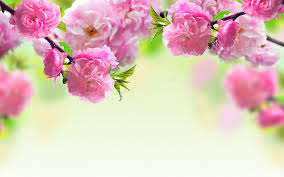 გმადლობთ ყურადღებისთვის